LUYỆN TẬP CHUNG
TIẾT 1
1
Số ?
a)
= 8
= 6
=10
3 + 5
4 + 2
8 + 2
?
?
= 5
= 2
= 8
?
8 – 3
6 – 4
10 – 2
?
?
?
= 3
= 4
= 2
8 – 5
6 – 2
10 – 8
b)
= 7
= 8
= 5
4 + 3
7 + 1
5 + 0
?
?
?
= 7
= 8
= 5
3 + 4
1 + 7
5 – 0
?
?
?
= 3
= 7
= 0
7 – 4
8 – 1
5 – 5
Số ?
2
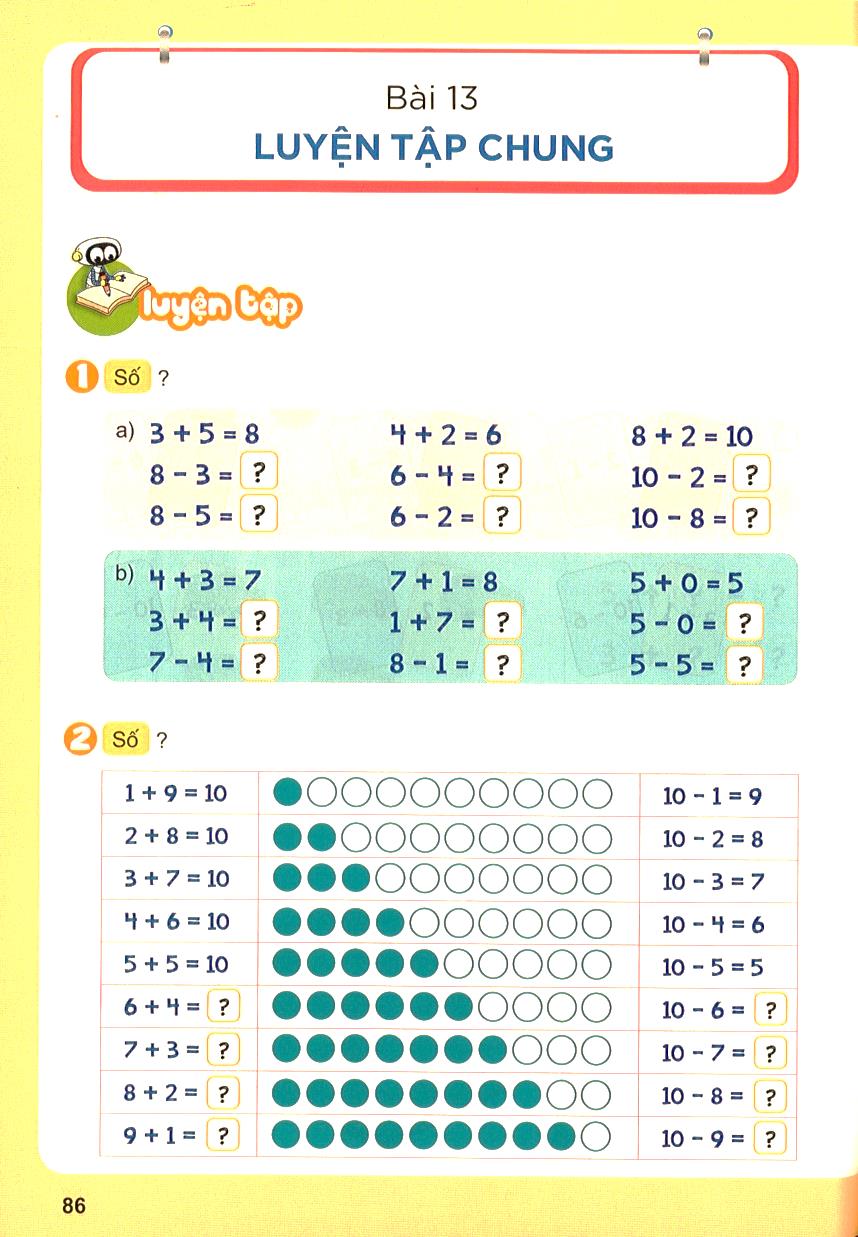 10
4
10
3
10
2
10
1
Số ?
3
a)
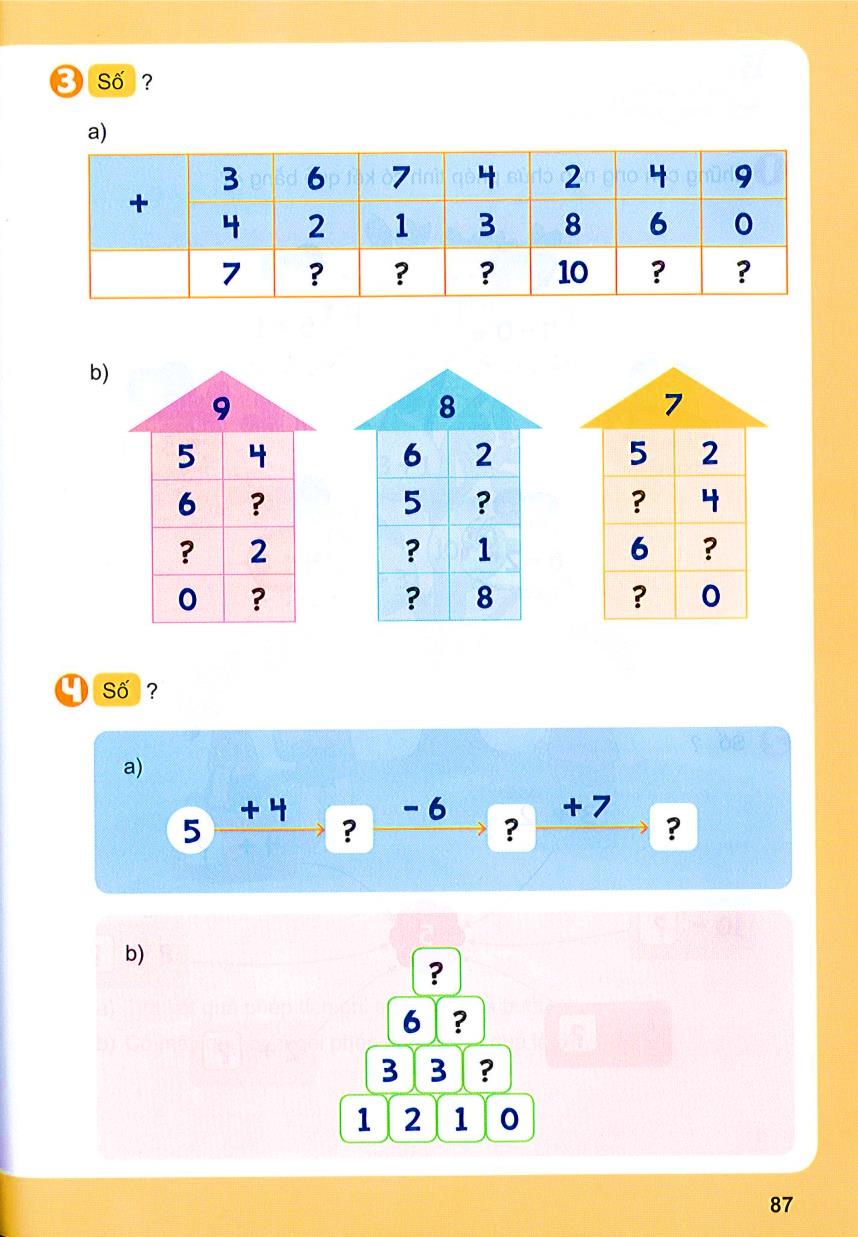 9
10
8
8
7
Số ?
3
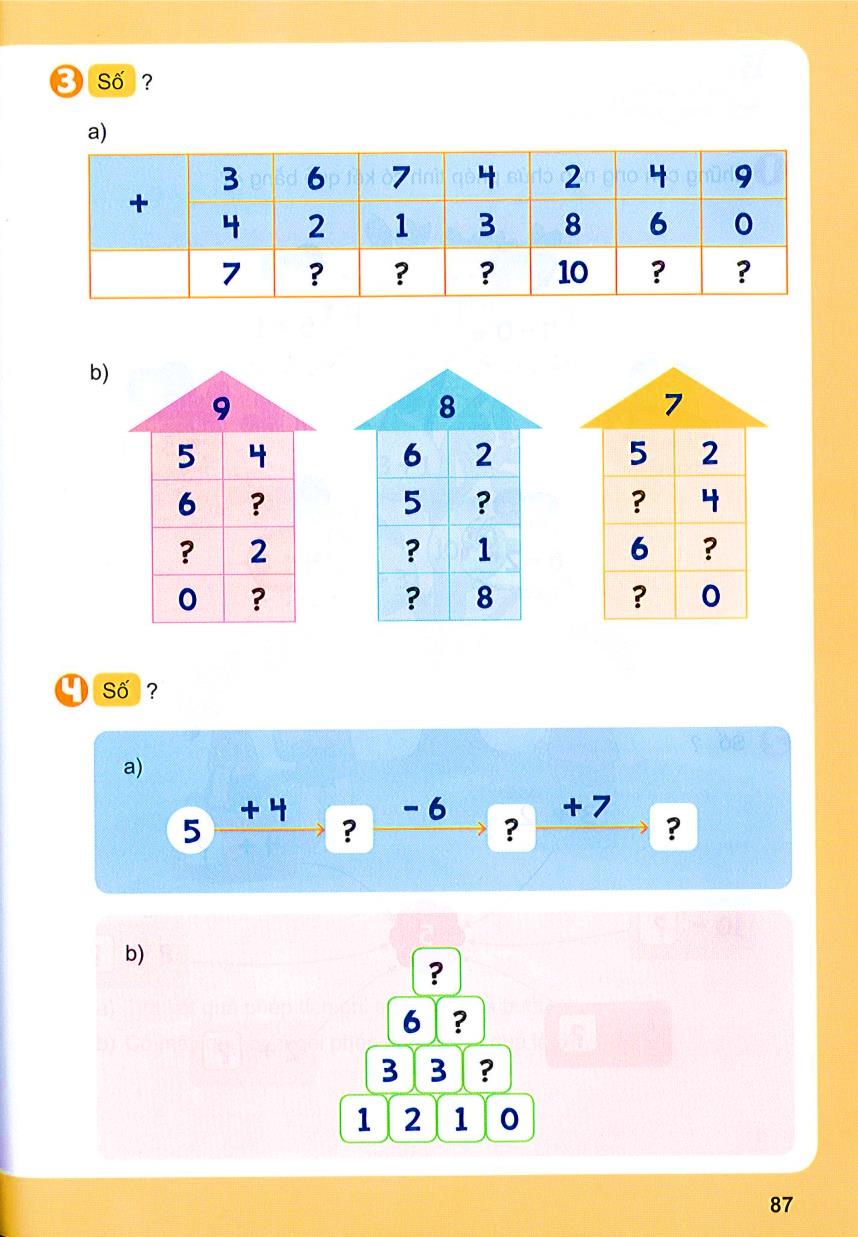 b)
3
3
3
1
7
7
0
7
9
Số ?
4
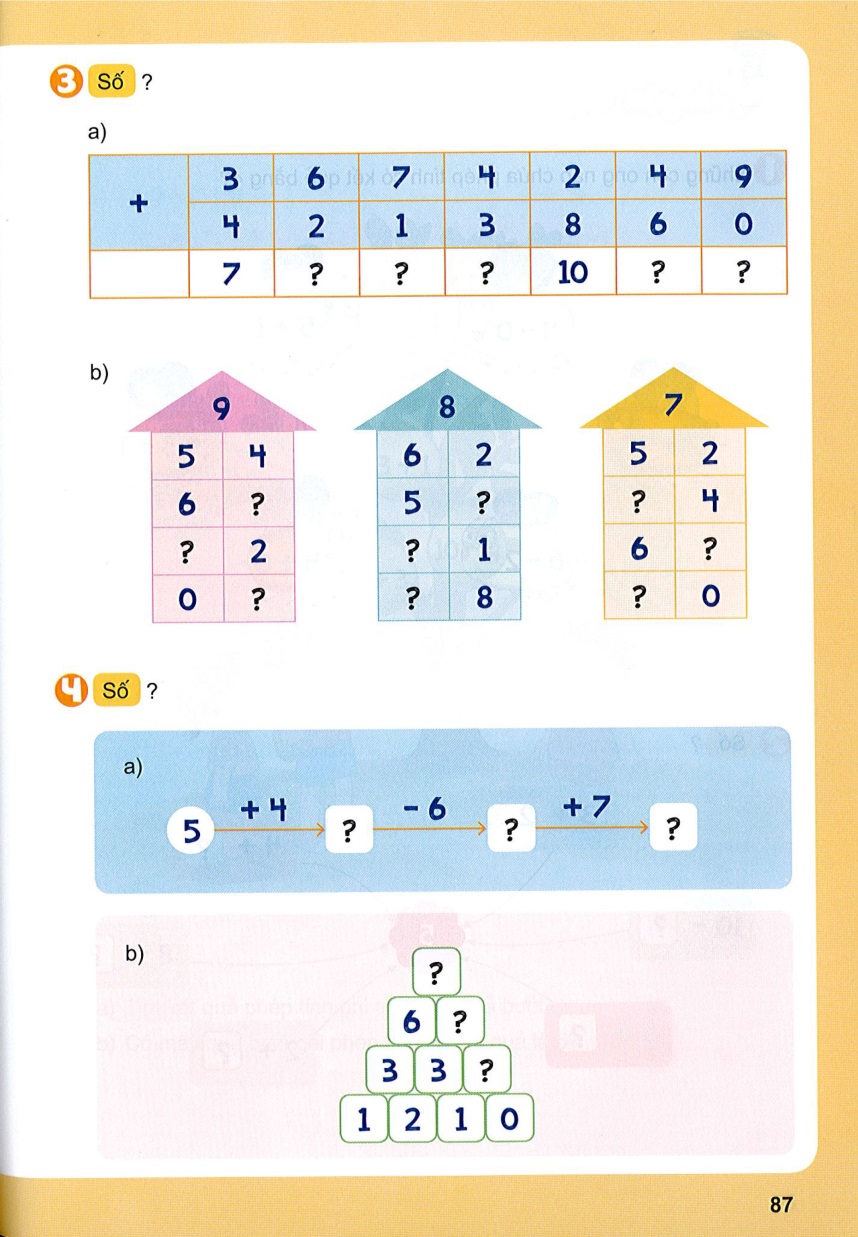 LUYỆN TẬP CHUNG
TIẾT 2
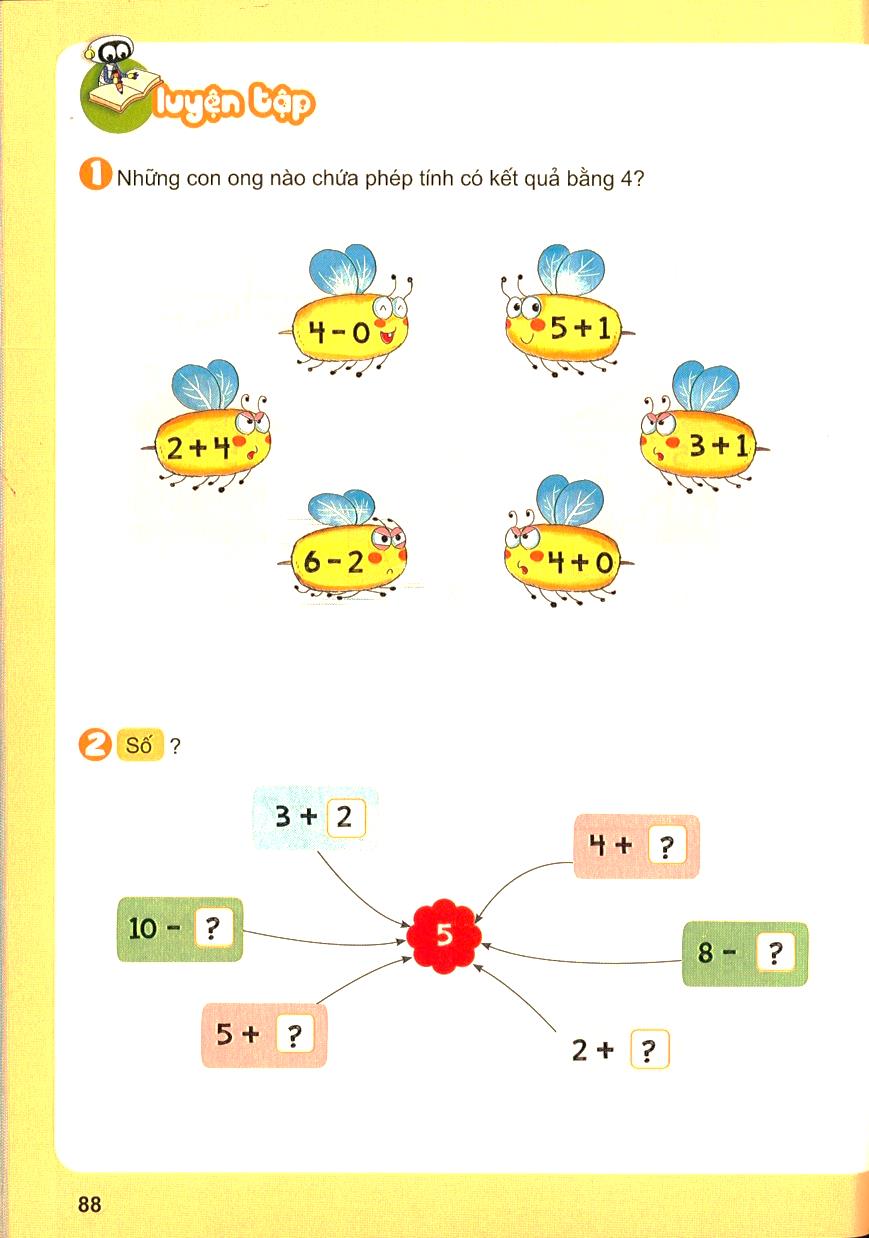 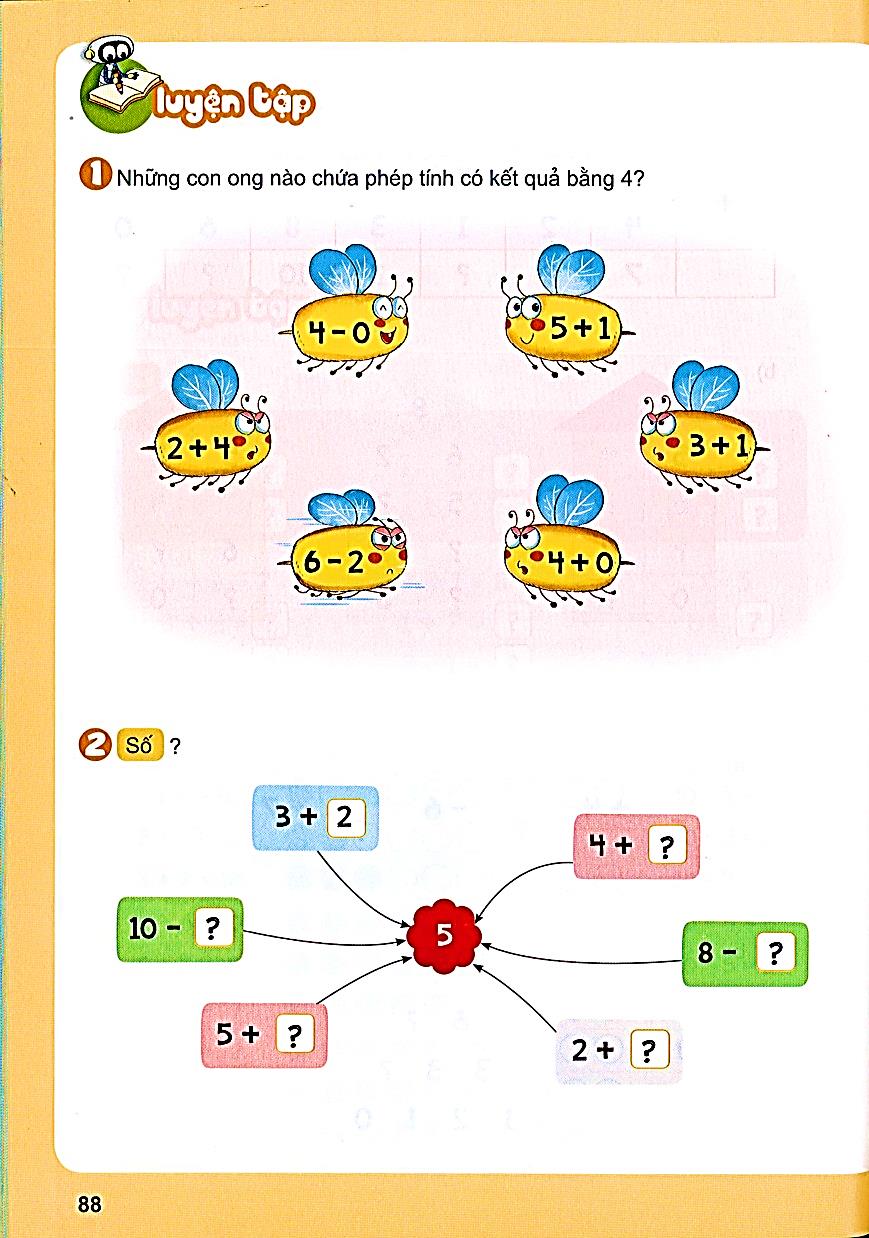 1
5
3
0
3
6
5
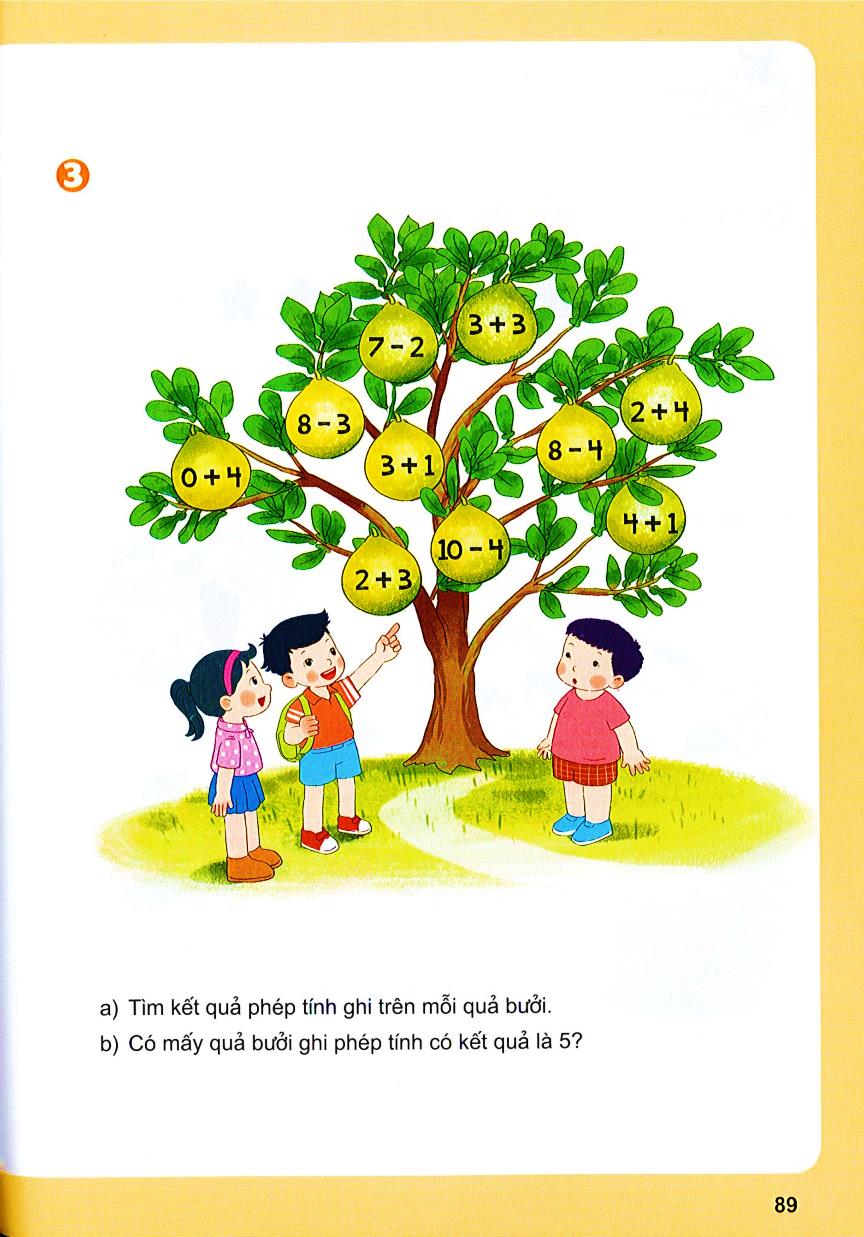 6
5
4
4
4
5
6
5
LUYỆN TẬP CHUNG
TIẾT 3
?
1
Số
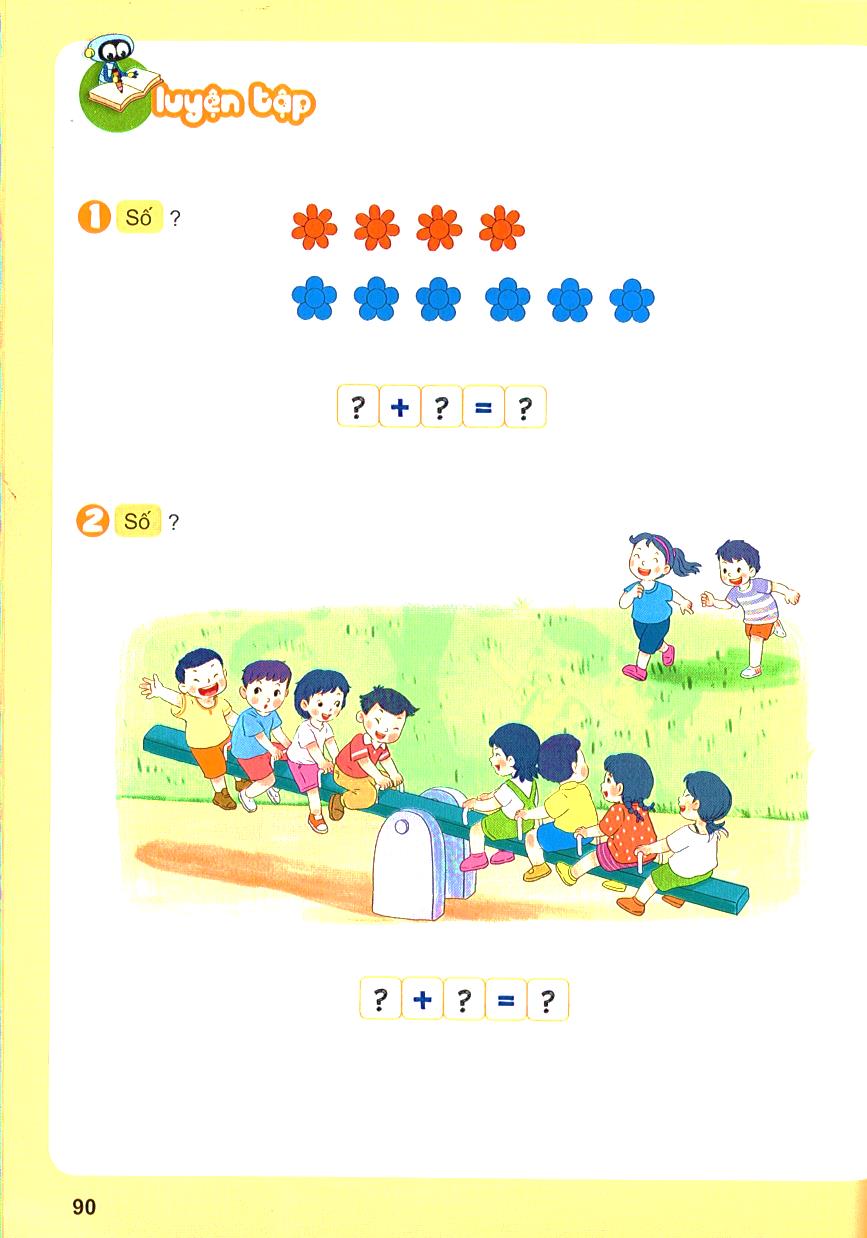 ?
10
=
6
4
+
?
?
?
2
Số
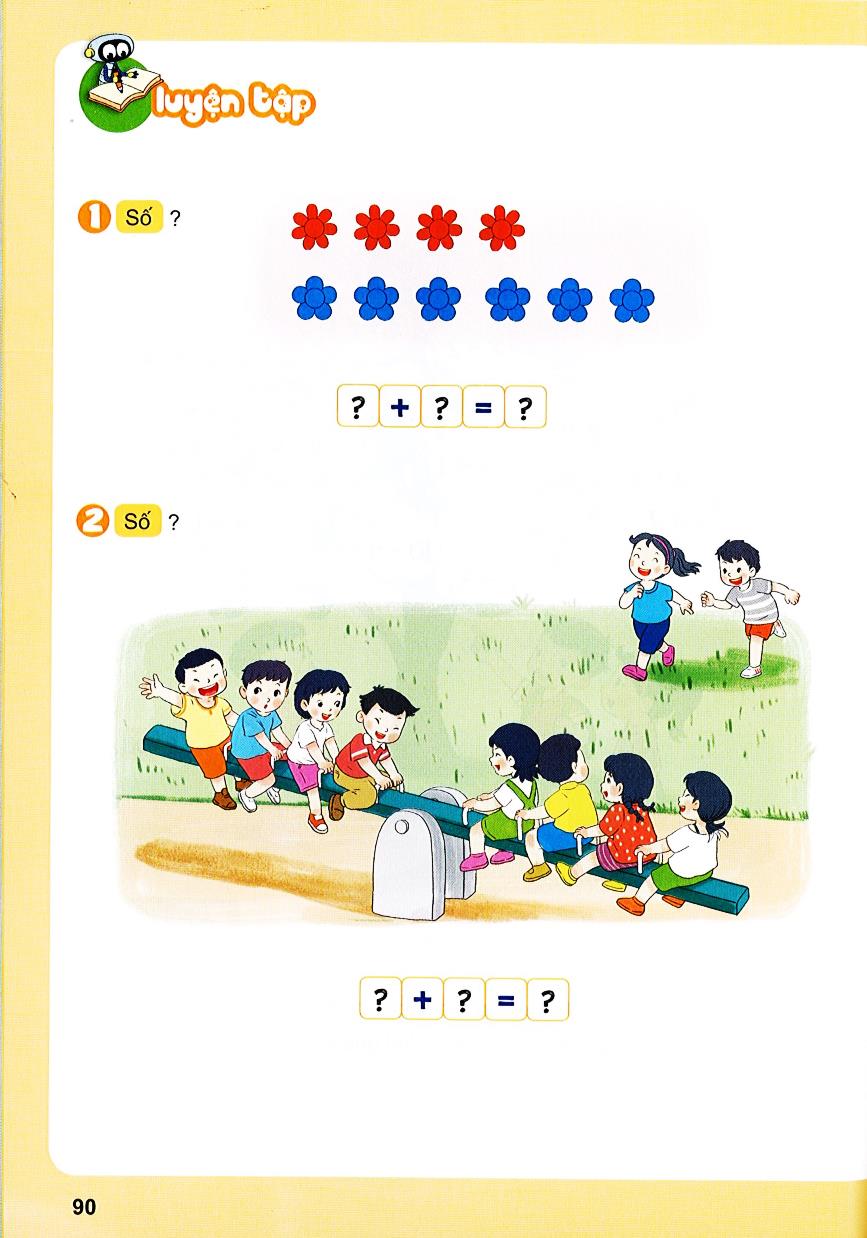 ?
?
?
10
=
2
8
+
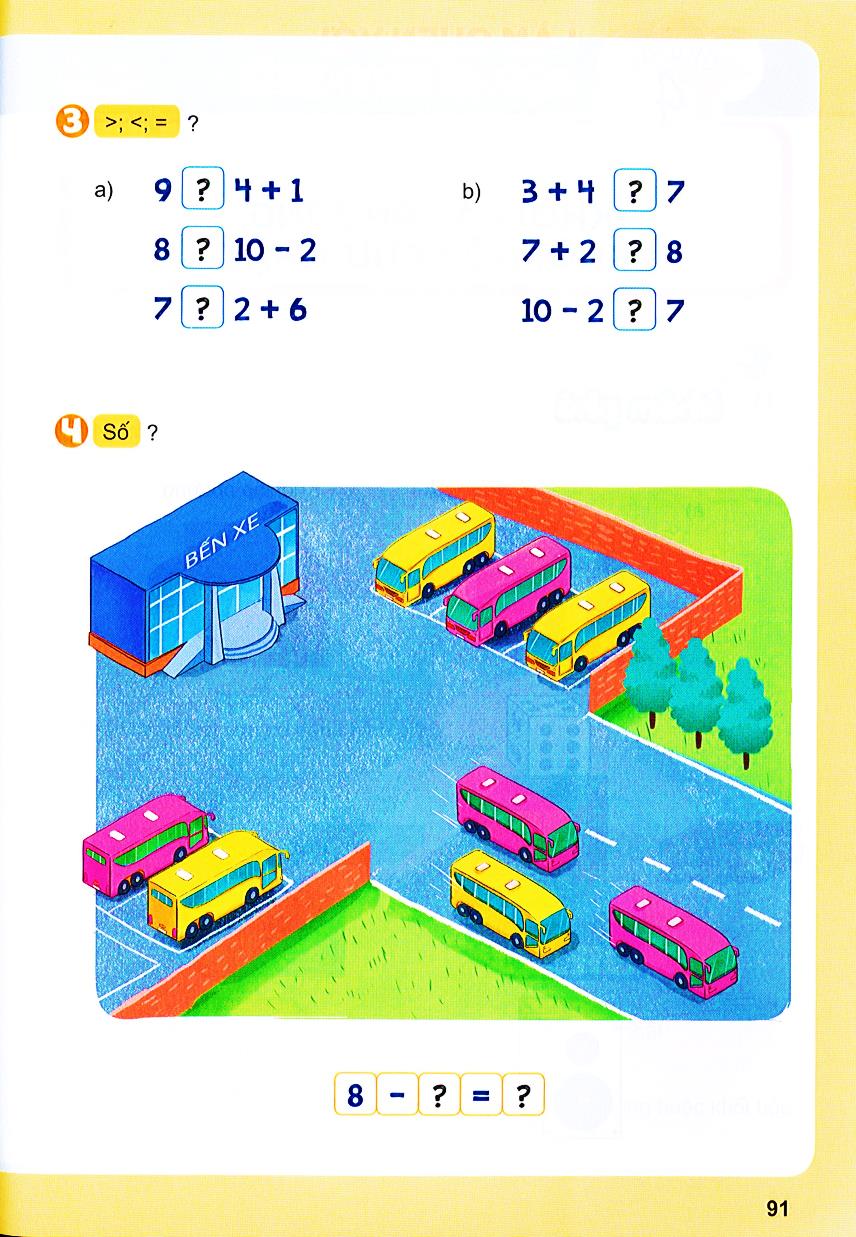 =
>
=
>
<
>
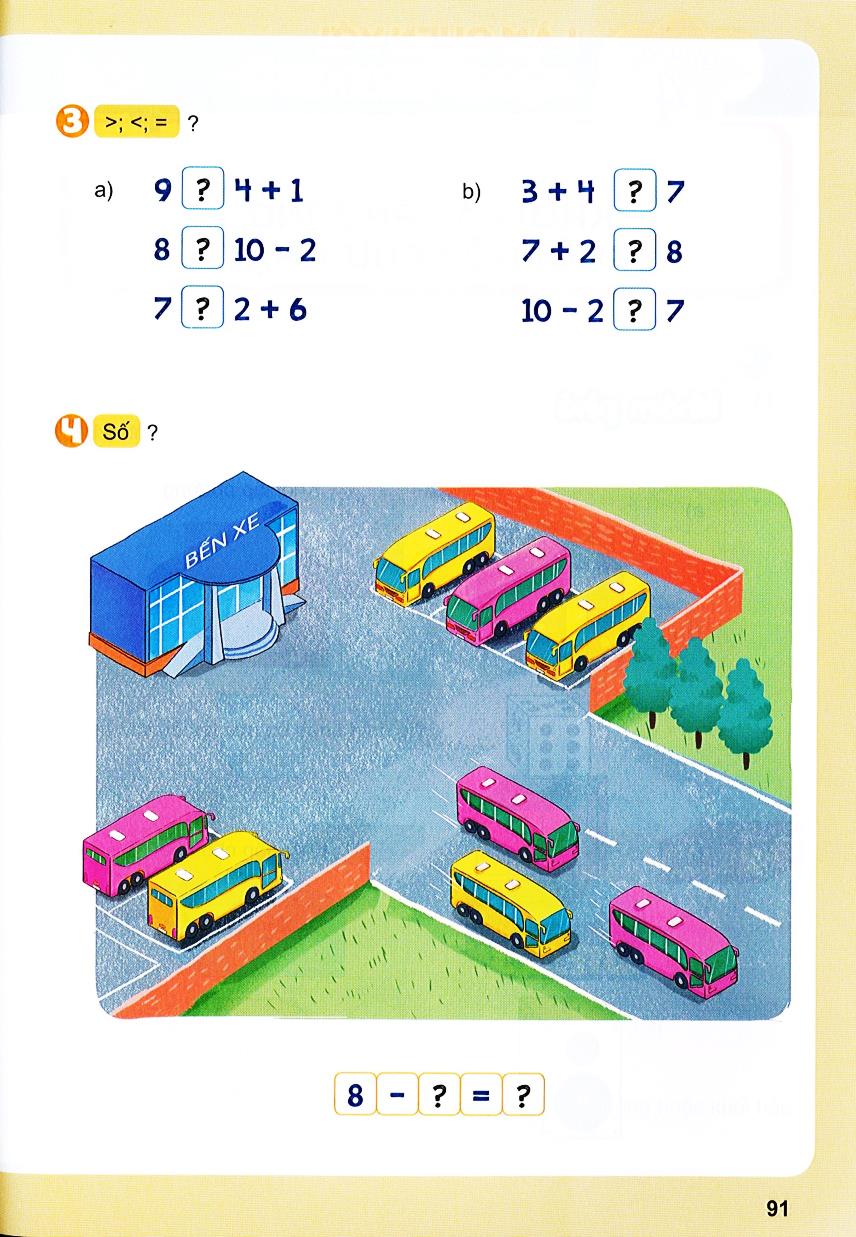 ?
3
?
5
=
8
–